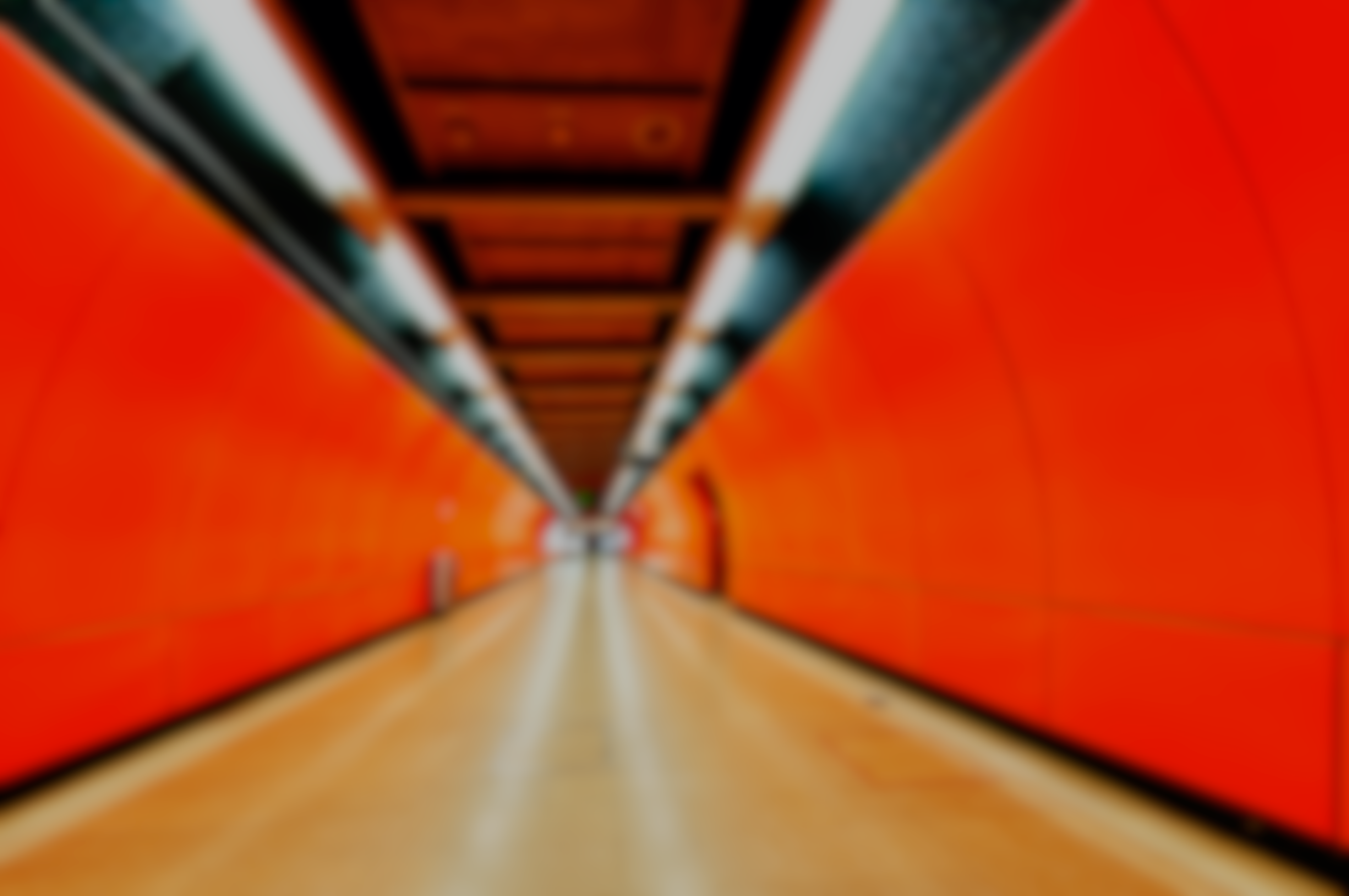 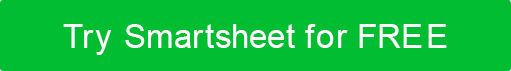 AGILE CRAWL-WALK-RUN MODEL
FLY
RUN
WALK
CRAWL
…
…
…
Based on your understanding of the Crawl-Walk-Run Model, describe what attributes and practices your team will display at each level.